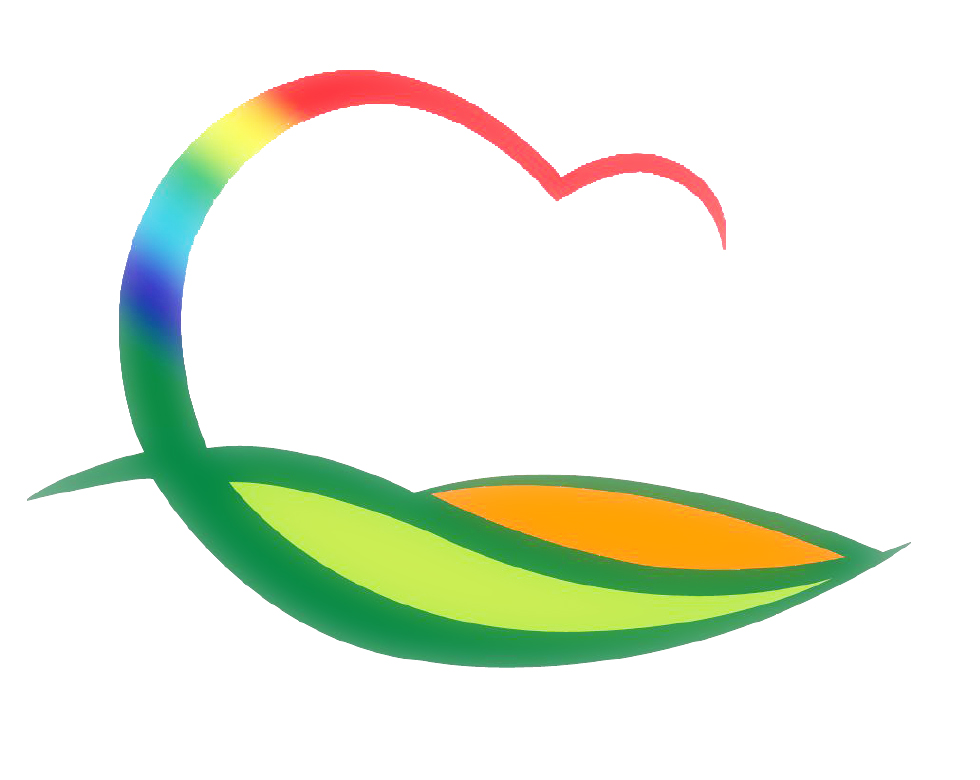 상 수 도 사 업 소
4-1. 노후관 교체공사 추진
추풍령면 사부리 일원 / 700백만원
관로부설(L=2.6km) / 공사집행
4-2. 노후계량기 교체사업 추진
영동군 관내 / 80백만원
교체 계량기 구입 및 설치 1,000전 / 공사착수
※  계량기 교체 주기 : 8년 [계량에 관한 법률 제23조]
4-3. 상반기 소규모수도시설 물탱크 청소 용역 추진
관내 소규모수도시설 176개소 / 73백만원
물탱크 청소 A=9,311㎡ / 용역준공
4-4. 2/4분기 유량계 시설 유지관리 용역
영동정수장 외 30개소 / 30백만원 / 용역착수